2018 Annual Data Report
Volume 2: End-Stage Renal Disease
Chapter 3:
Vascular Access
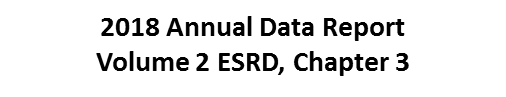 vol 2 Figure 3.1 Vascular access use at hemodialysis initiation, from the ESRD Medical Evidence form (CMS 2728), 2005-2016
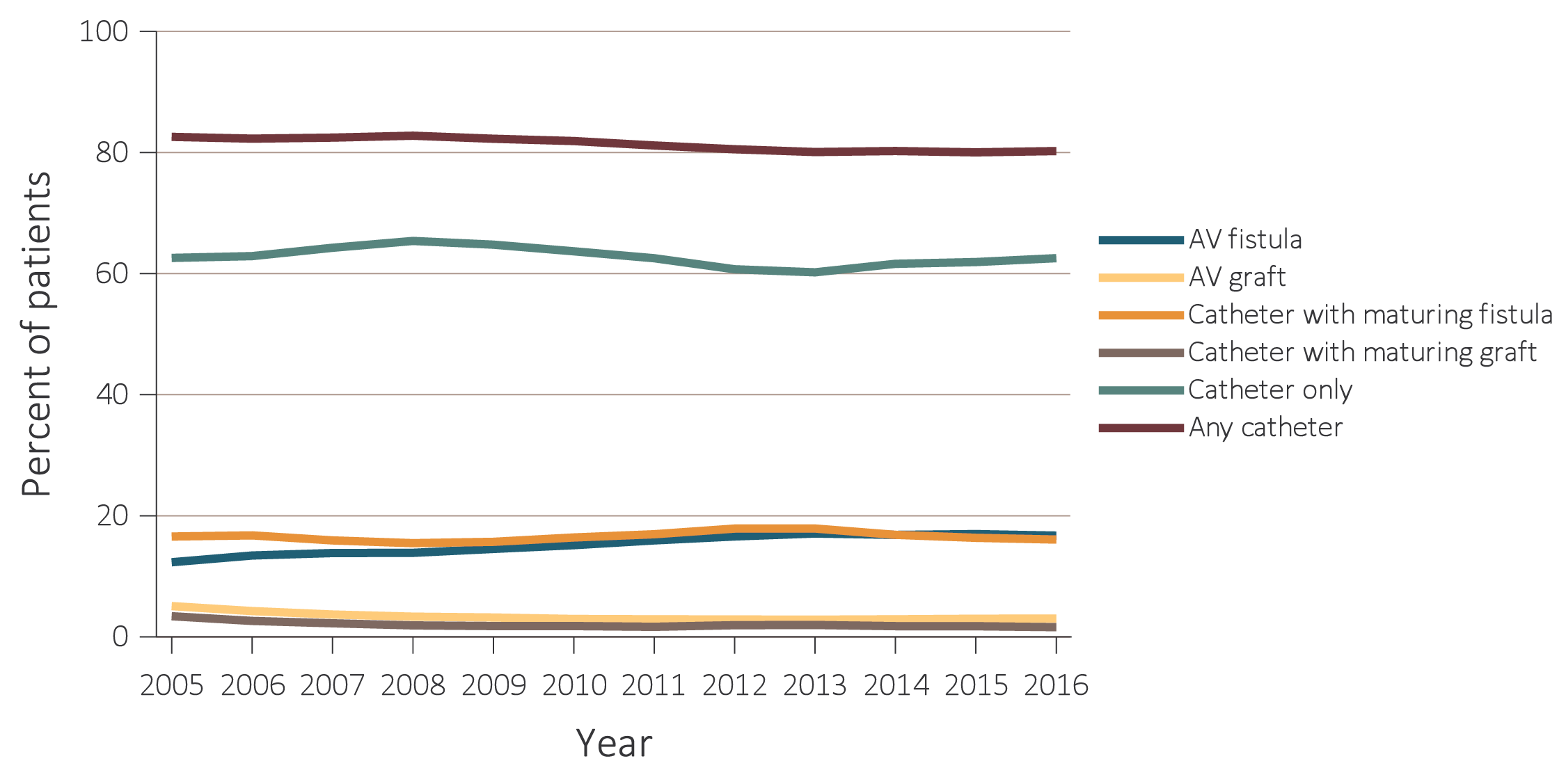 Data Source: Special analyses, USRDS ESRD Database. ESRD patients initiating hemodialysis in 2005-2016. Abbreviations: AV, arteriovenous; CMS, Centers for Medicare & Medicaid; ESRD, end-stage renal disease.
2018 Annual Data Report  Volume 2 ESRD, Chapter 3
2
vol 2 Table 3.1 Vascular access used at hemodialysis initiation by patient characteristics from the ESRD Medical Evidence form (CMS 2728), 2016
Data Source: Special analyses, USRDS ESRD Database. Abbreviations: AV, arteriovenous; CMS, Centers for Medicare & Medicaid; ESRD, end-stage renal disease.
2018 Annual Data Report  Volume 2 ESRD, Chapter 3
3
vol 2 Figure 3.2 Geographic variation in percentage of catheter-only use at hemodialysis initiation, from the ESRD Medical Evidence form (CMS 2728), 2016
Data Source: Special analyses, USRDS ESRD Database. Abbreviations: CMS, Centers for Medicare & Medicaid; ESRD, end-stage renal disease.
2018 Annual Data Report  Volume 2 ESRD, Chapter 3
4
vol 2 Figure 3.3 Geographic variation in percentage of AV fistula use at hemodialysis initiation, from the ESRD Medical Evidence form (CMS 2728), 2016
Data Source: Special analyses, USRDS ESRD Database. AV fistula use includes not only AV fistulas, but also catheters with a maturing fistula. Abbreviations: AV, arteriovenous; CMS, Centers for Medicare & Medicaid; ESRD, end-stage renal disease.
2018 Annual Data Report  Volume 2 ESRD, Chapter 3
5
vol 2 Table 3.2 Distribution of type of vascular access in use among prevalent hemodialysis patients in 2017, from CROWNWeb data, May 2017
Data Source: Special analyses, USRDS ESRD Database. CROWNWeb data, catheter = any catheter use; fistula and graft use shown are without the use of a catheter. Abbreviations: AV, arteriovenous; CROWNWeb, Consolidated Renal Operations in a Web-enabled Network; CROWNWeb, Consolidated Renal Operations in a Web-enabled Network; ESRD, end-stage renal disease.
2018 Annual Data Report  Volume 2 ESRD, Chapter 3
6
vol 2 Figure 3.4 Geographic variation in percentage catheter use among prevalent hemodialysis patients by Health Service Area, from CROWNWeb data, May 2017
Data Source: Special analyses, USRDS ESRD Database. Abbreviation: CROWNWeb, Consolidated Renal Operations in a Web-enabled Network; ESRD, end-stage renal disease.
2018 Annual Data Report  Volume 2 ESRD, Chapter 3
7
vol 2 Figure 3.5 Geographic variation in percentage AV fistula use among prevalent hemodialysis patients by Health Service Area, from CROWNWeb data, May 2017
Data Source: Special analyses, USRDS ESRD Database. Abbreviations: AV, arteriovenous; CROWNWeb, Consolidated Renal Operations in a Web-enabled Network; ESRD, end-stage renal disease.
2018 Annual Data Report  Volume 2 ESRD, Chapter 3
8
vol 2 Figure 3.6 Trends in vascular access type use among ESRD prevalent patients, 2003-2017
Data Source: Special analyses, USRDS ESRD Database and Fistula First data. Fistula First data reported from July 2003 through April 2012, CROWNWeb data are reported from June 2012 through May 2017. Abbreviations: AV, arteriovenous; CROWNWeb, Consolidated Renal Operations in a Web-enabled Network; ESRD, end-stage renal disease.
2018 Annual Data Report  Volume 2 ESRD, Chapter 3
9
vol 2 Figure 3.7 Change in type of vascular access during the first year of dialysis among patients starting ESRD via hemodialysis in 2013 quarterly: (a) type of vascular access in use (cross-sectional), and (b) longitudinal changes in vascular access use and other outcomes, ESRD Medical Evidence form (CMS 2728) and CROWNWeb, 2013-2017
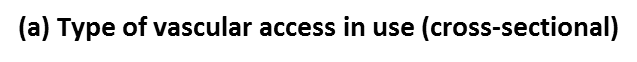 Data Source: Special analyses, USRDS ESRD Database. Data from January 1, 2014 to May 30, 2017: (a) Medical Evidence form (CMS 2728) at initiation and CROWNWeb for subsequent time periods. (b) ESRD patients initiating hemodialysis (N =104,102). Patients with a maturing AV fistula / AV graft with a catheter in place were classified as having a catheter. Abbreviations: AV, arteriovenous; CMS, Centers for Medicare & Medicaid; CROWNWeb, Consolidated Renal Operations in a Web-enabled Network; ESRD, end-stage renal disease.
2018 Annual Data Report  Volume 2 ESRD, Chapter 3
10
vol 2 Figure 3.7 Change in type of vascular access during the first year of dialysis among patients starting ESRD via hemodialysis in 2013 quarterly: (a) type of vascular access in use (cross-sectional), and (b) longitudinal changes in vascular access use and other outcomes, ESRD Medical Evidence form (CMS 2728) and CROWNWeb, 2013-2017
(b) Longitudinal changes in vascular access use and other outcomes
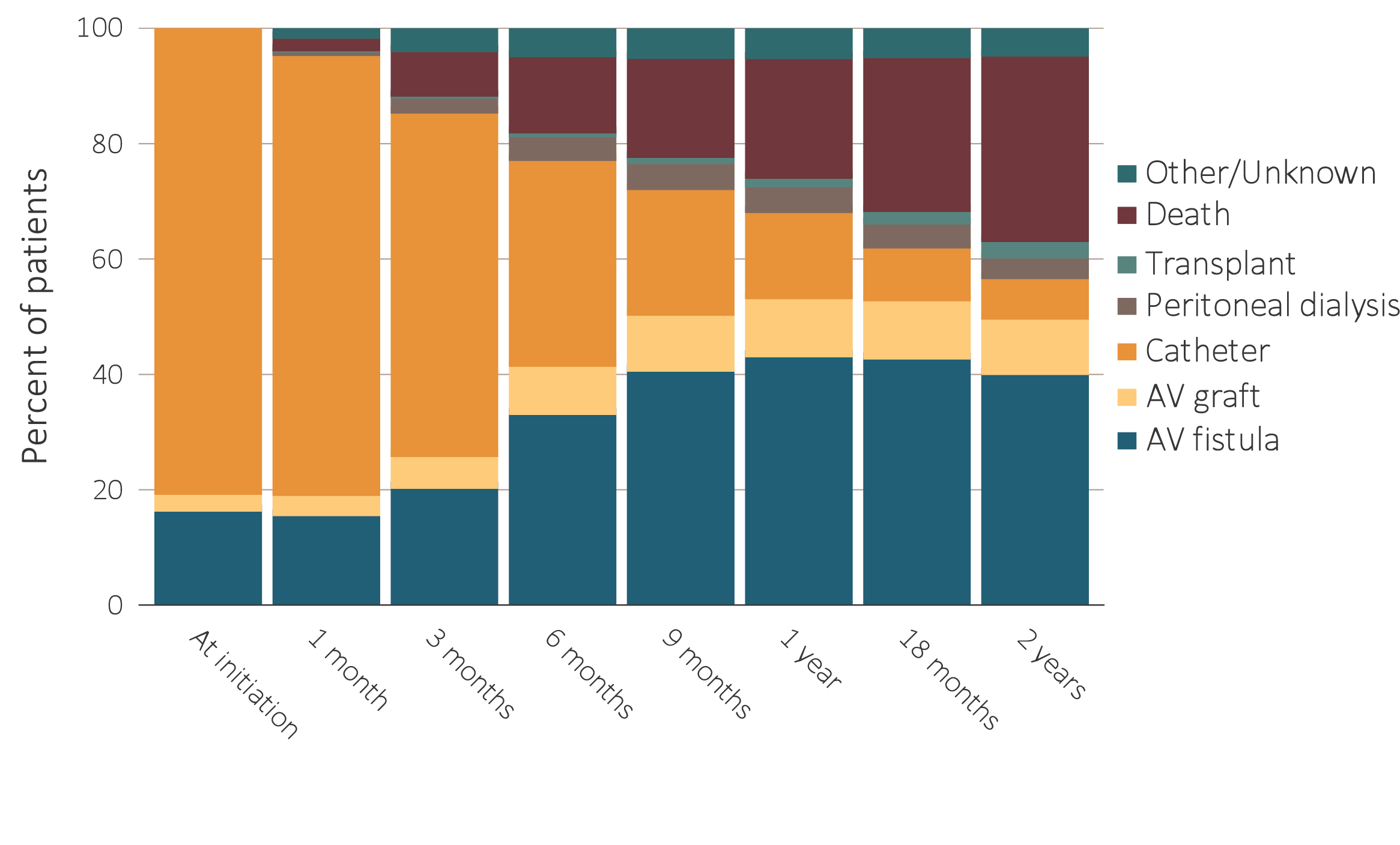 Data Source: Special analyses, USRDS ESRD Database. Data from January 1, 2014 to May 30, 2017: (a) Medical Evidence form (CMS 2728) at initiation and CROWNWeb for subsequent time periods. (b) ESRD patients initiating hemodialysis (N =104,102). Patients with a maturing AV fistula / AV graft with a catheter in place were classified as having a catheter. Abbreviations: AV, arteriovenous; CMS, Centers for Medicare & Medicaid; CROWNWeb, Consolidated Renal Operations in a Web-enabled Network; ESRD, end-stage renal disease.
2018 Annual Data Report  Volume 2 ESRD, Chapter 3
11
vol 2 Table 3.3 Cross-sectional distributions of vascular access use, quarterly during the first two years of hemodialysis, among patients new to hemodialysis in 2013, by age group, from the ESRD Medical Evidence form (CMS 2728) and CROWNWeb, 2013-2017
Data Source: Special analyses, USRDS ESRD Database. Medical Evidence form (CMS 2728) at initiation and CROWNWeb for subsequent time periods. Abbreviations: AV, arteriovenous; CMS, Centers for Medicare & Medicaid; CROWNWeb, Consolidated Renal Operations in a Web-enabled Network; ESRD, end-stage renal disease.
2018 Annual Data Report  Volume 2 ESRD, Chapter 3
12
vol 2 Table 3.4 Cross-sectional distributions of vascular access use, quarterly during the first two years of hemodialysis among patients new to hemodialysis in 2013, by race, from the ESRD Medical Evidence form (CMS-2728) and CROWNWeb, 2013-2017
Data Source: Special analyses, USRDS ESRD Database. Medical Evidence form (CMS 2728) at initiation and CROWNWeb for subsequent time periods. Abbreviations: AV, arteriovenous; CMS, Centers for Medicare & Medicaid; CROWNWeb, Consolidated Renal Operations in a Web-enabled Network; ESRD, end-stage renal disease.
2018 Annual Data Report  Volume 2 ESRD, Chapter 3
13
vol 2 Table 3.5 Cross-sectional distributions of vascular access use, quarterly during the first two years of hemodialysis among patients new to hemodialysis in 2013, by sex, from the ESRD Medical Evidence form (CMS 2728) and CROWNWeb, 2013-2017
Data Source: Special analyses, USRDS ESRD Database. Medical Evidence form (CMS 2728) at initiation and CROWNWeb for subsequent time periods. Abbreviations: AV, arteriovenous; CMS, Centers for Medicare & Medicaid; CROWNWeb, Consolidated Renal Operations in a Web-enabled Network; ESRD, end-stage renal disease.
2018 Annual Data Report  Volume 2 ESRD, Chapter 3
14
vol 2 Table 3.6 Odds ratios and 95% confidence intervals from logistic regression models of AV fistula use at hemodialysis initiation, and AV fistula or graft use at hemodialysis initiation, from the CMS 2728, 2016
Data Source: Special analyses, USRDS ESRD Database. For more on ESRD networks: http://www.cms.gov/About-CMS/Agency-Information/ RegionalOffices/RegionalMap.html. Abbreviations: AV, arteriovenous; CMS, Centers for Medicare & Medicaid; ESRD, end-stage renal disease.
2018 Annual Data Report  Volume 2 ESRD, Chapter 3
15
vol 2 Table 3.7 Distribution of number of days between AV fistula placement and first successful use*, overall and by patient characteristics, for new AV fistulas created in 2014-2015 (excludes patients not yet ESRD when fistula was placed), from Medicare claims and CROWNWeb, 2014-2017
Data Source: Special analyses, USRDS ESRD Database. *Fistulas placed between June 1, 2014 and May 31, 2016, with follow-up through May 2017; follow-up is censored at one year after fistula placement date; date of first use was the date the given access was first reported in CROWNWeb to be in use in a particular patient. Abbreviations: AV, arteriovenous; CROWNWeb, Consolidated Renal Operations in a Web-enabled Network; ESRD, end-stage renal disease.
2018 Annual Data Report  Volume 2 ESRD, Chapter 3
16